Form, Meaning & FunctionSimple Pastused to - would
Done By: Essa Al-Hussaini
Warming up
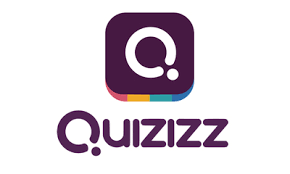 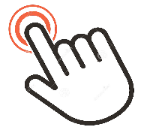 https://quizizz.com/admin/quiz/5f7b89b2d0215e001b037f4f
Refresh your memory
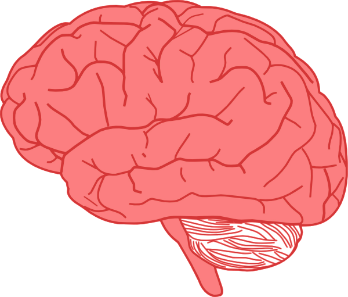 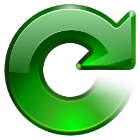 Simple Past?   Yes | No
They are playing football right now.
He  was  a teacher.

Sara will see her teacher at the library.
They arrested the criminal.

They have  eaten the launch.
They stole  a car last year.

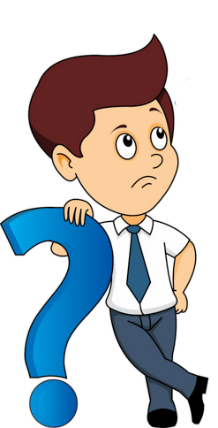 The criminal did not escape.

Refresh your memory
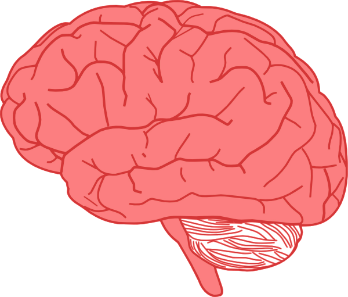 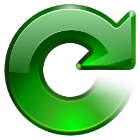 Simple Past key words?
They are playing football right now.
He  was  a teacher.

Sara will see her teacher at the library.
They arrested the criminal.

They have  eaten the launch.
They stole  a car last year.

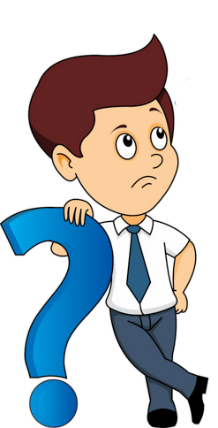 The criminal did not escape.

Lesson’s Elements

1- Simple Past Tense: Be
2- Simple Past Tense: Regular and Irregular Verbs
3- Time Expressions for the Past
4- The Past with Used to and Would
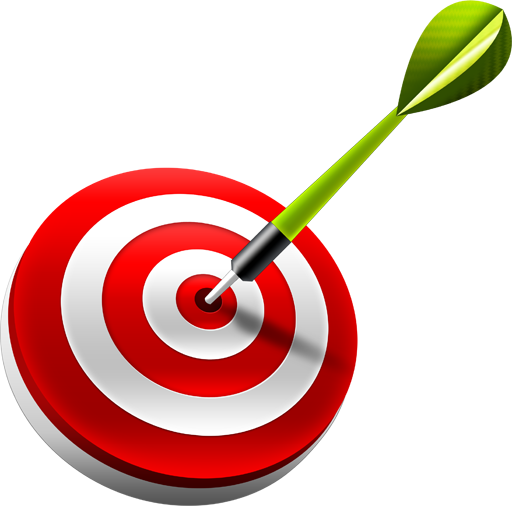 Be = was / were
He  was  a teacher.

They arrested the criminal.

They stole  a car last year.

The criminal did not escape.

Be = was / were
He  was  a teacher.

They were burglars.
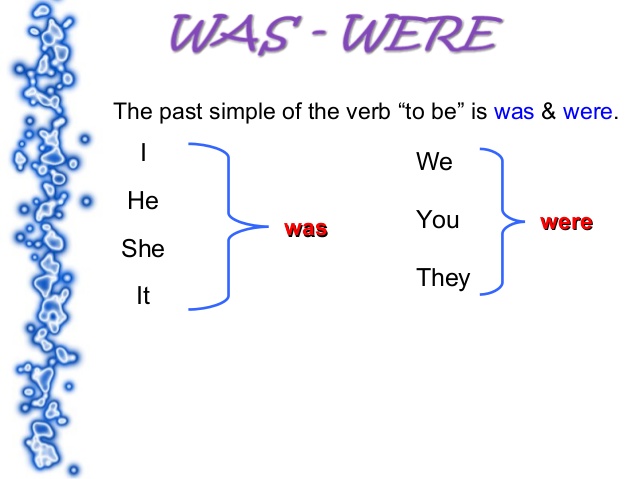 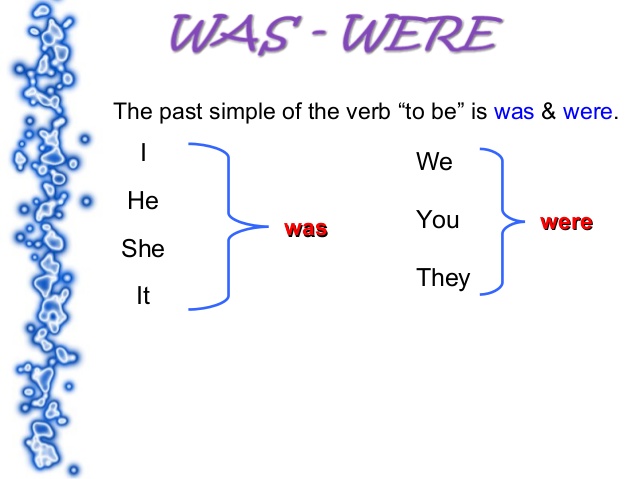 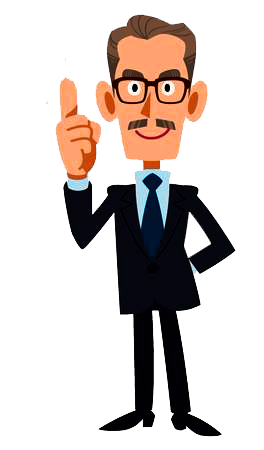 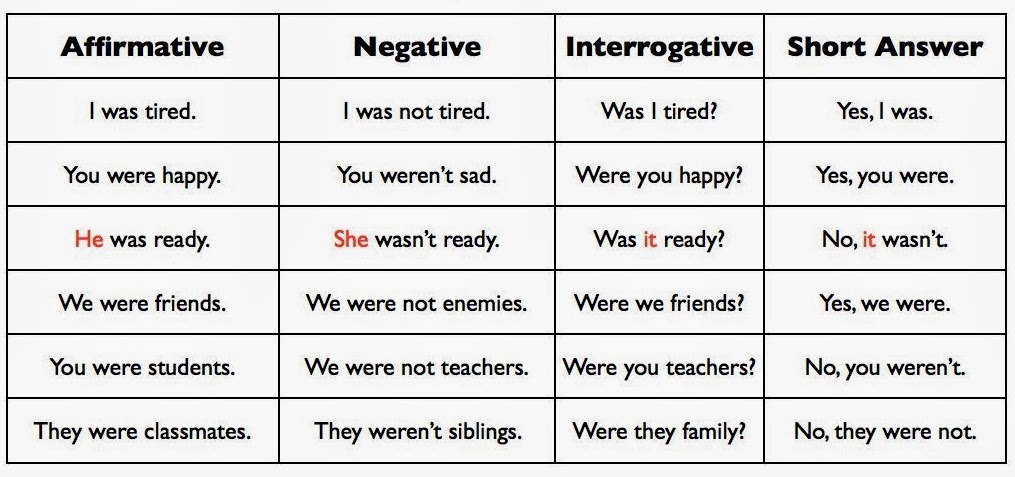 Regular & Irregular Verbs
They arrested the criminal.

arrest + ed
They stole  a car last year.

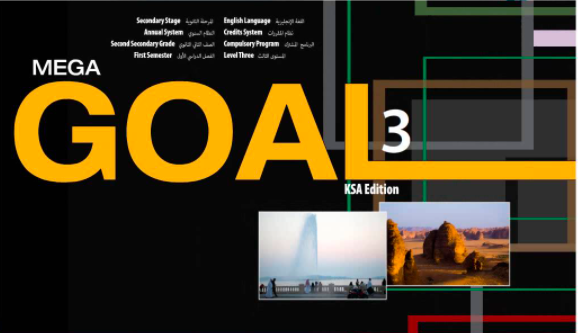 steal
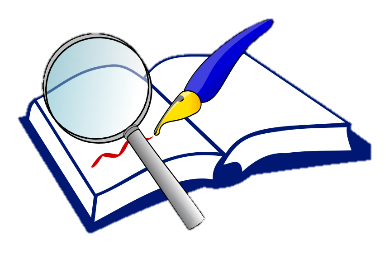 106
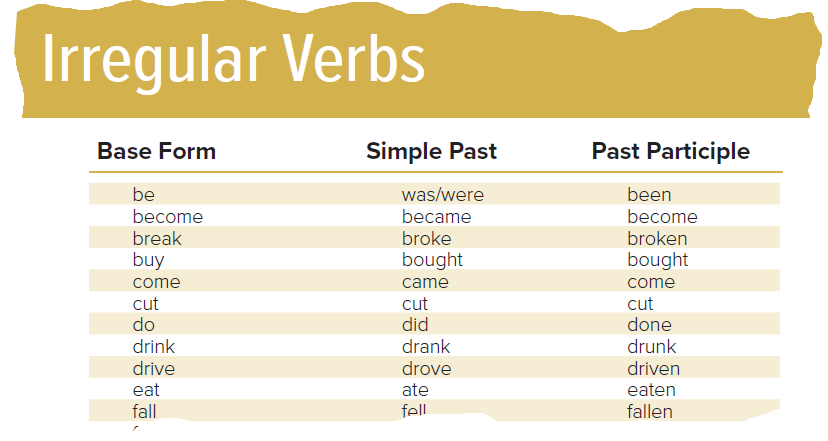 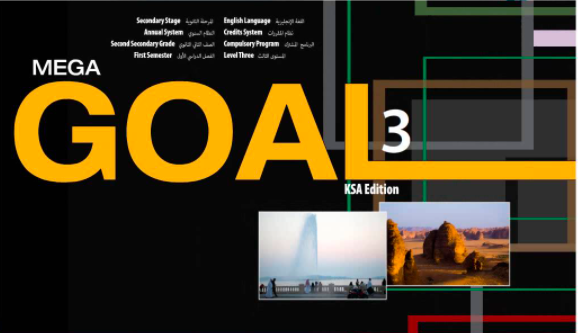 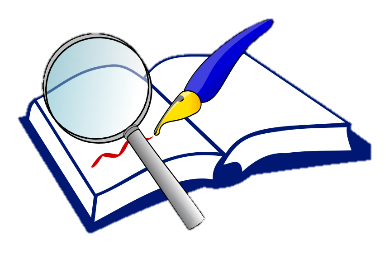 106
Regular & Irregular Verbs
Negative Form
They arrested the criminal.
(v1)
They didn’t   arrest the criminal.
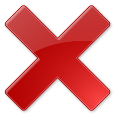 arrested
He stole a car last year.
(v1)
He didn’t steal a car last year.
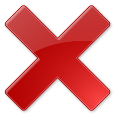 stolen
Regular & Irregular Verbs
Question Form
They arrested the criminal.
When did they arrest the criminal?
He stole a car last year.
Did they steal a car last year?
Time Expressions
The armed robber stole a car yesterday.
The burglar went to jail in 2006.
Nathalie forgot to lock the door last night.
I went to Oman three years ago.
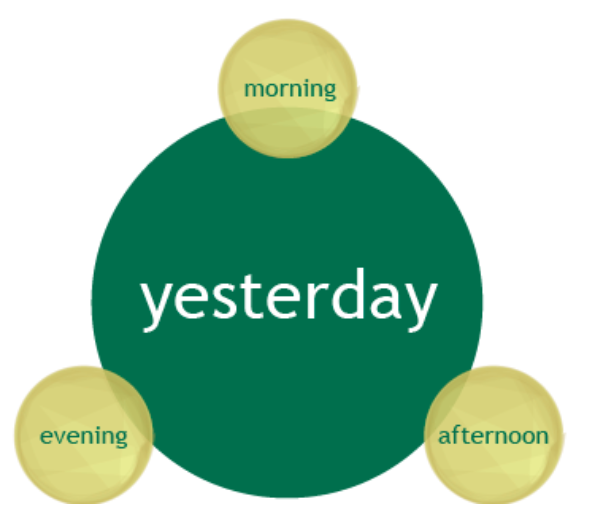 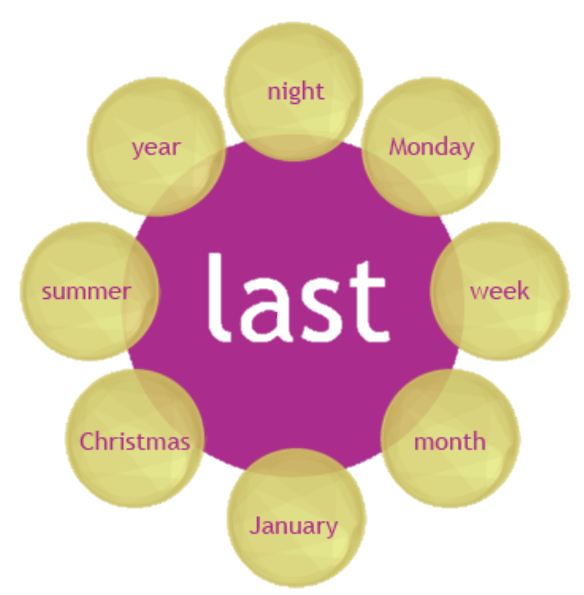 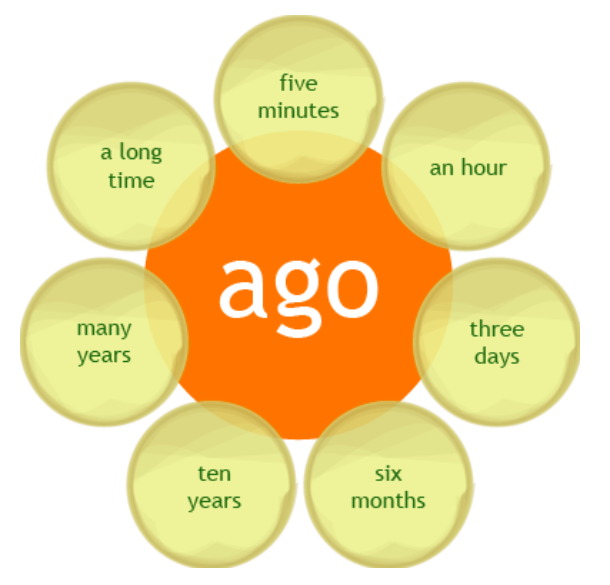 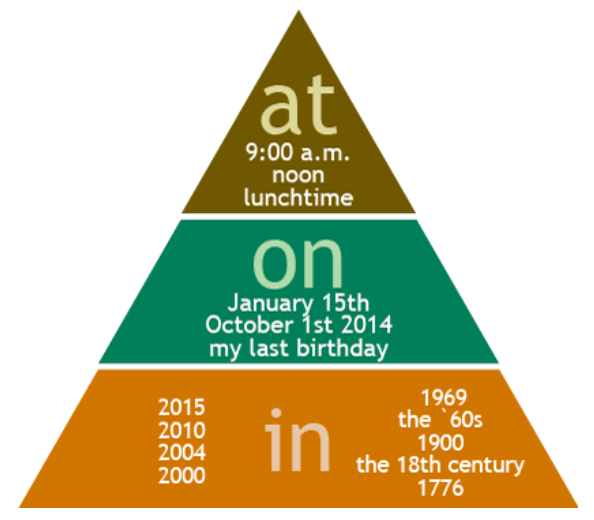 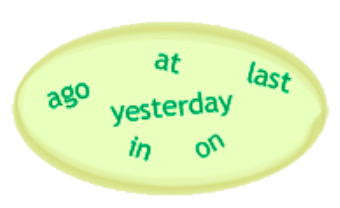 Time Expressions
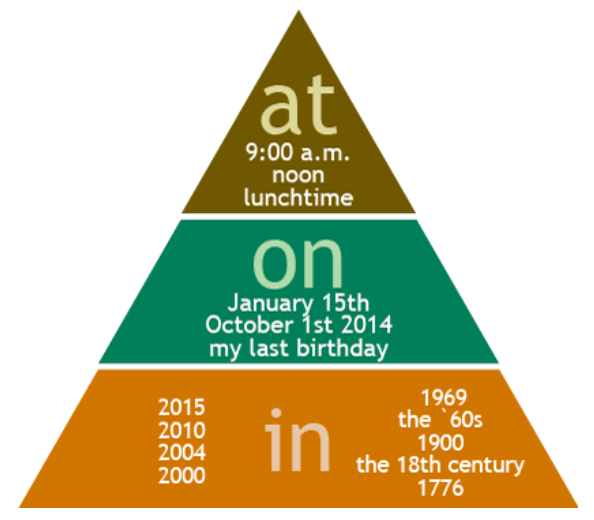 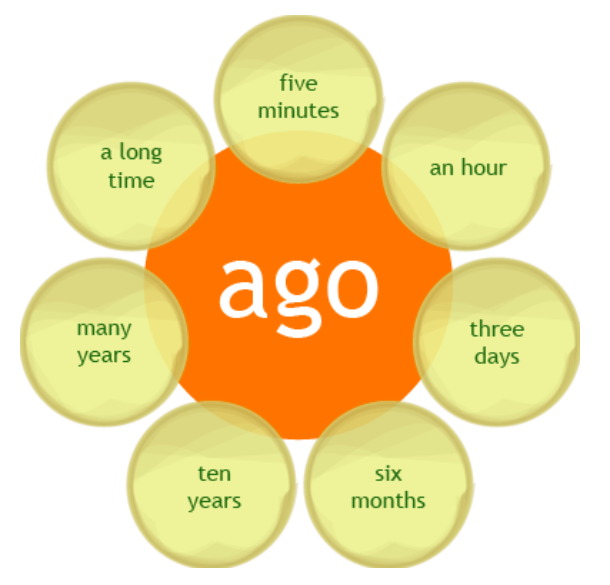 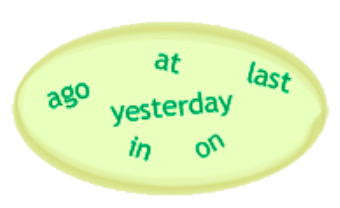 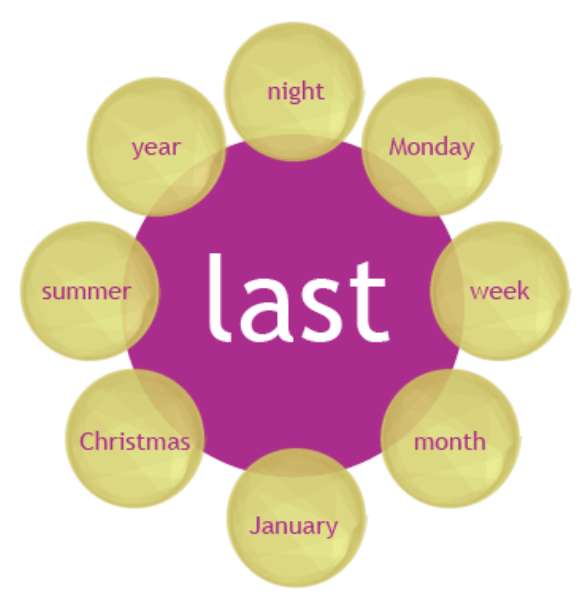 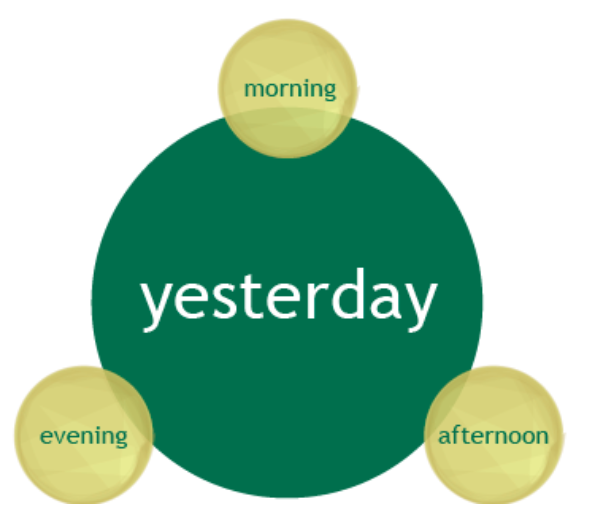 Used to &  Would
We use   used to + be   //  would
to talk about past habits that are no longer true
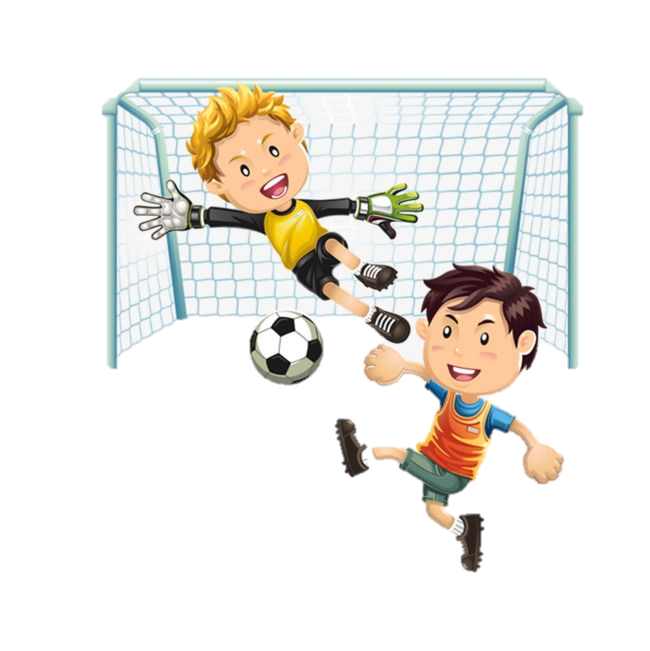 actions / routines
I used to play football, but I don’t play now.
I would play football, but I don’t play now.
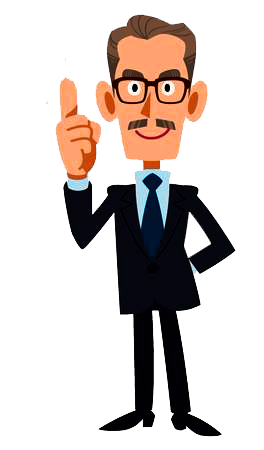 don’t play football
used to play football
Now
Past
Used to
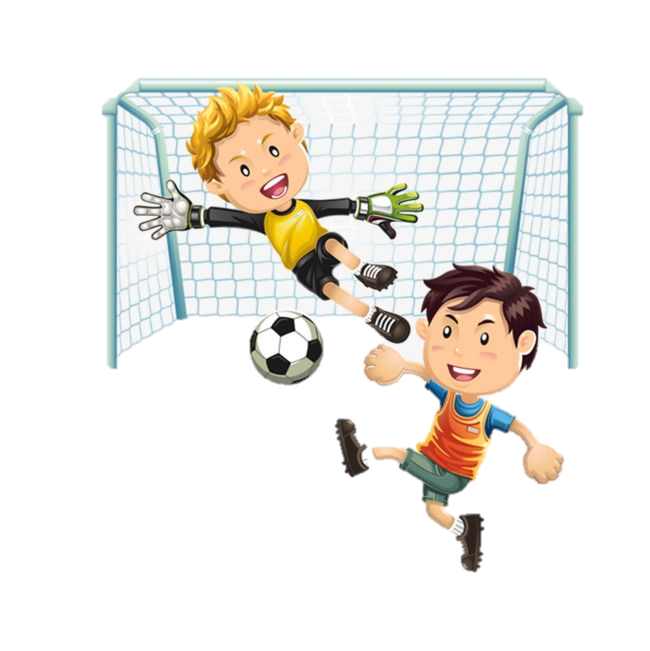 Negative Form
I used to play football, but I don’t play now.
I didn’t use to  play football,…...
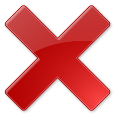 used to
Used to &  Would
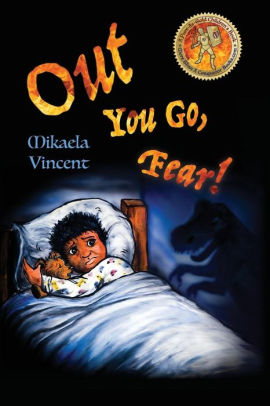 We use   used to + be
to talk about past states that are no longer true
I used to be afraid of dark,  but not any more.
I would be afraid of dark,  but not any more.
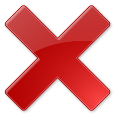 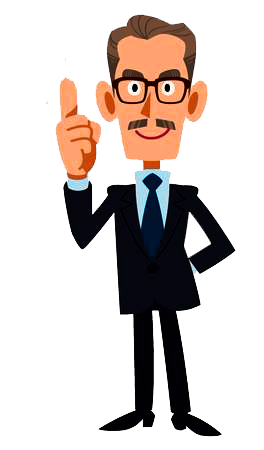 don’t be afraid
used to be afraid of
Now
Past
Used to &  Would
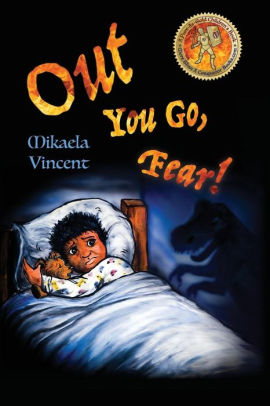 We use   used to + be
to talk about past states that are no longer true
I used to be afraid of dark,  but not any more.
I would be afraid of dark,  but not any more.
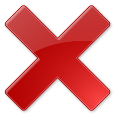 He  would be a good boy before.
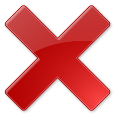 They would be live in Riyadh.
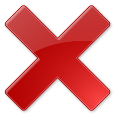 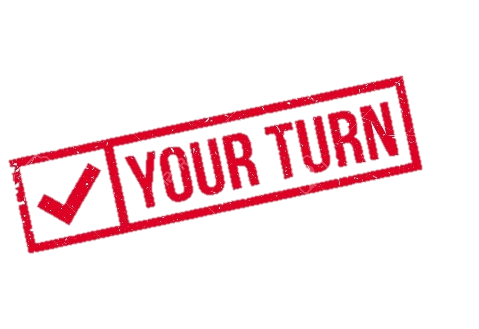 Practice makes Perfect
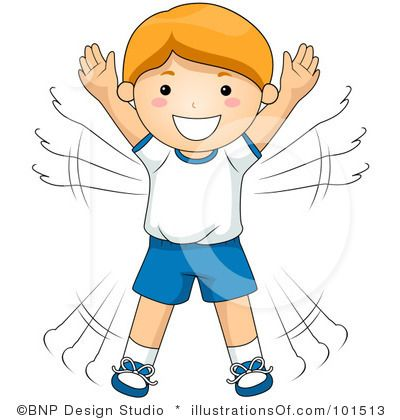 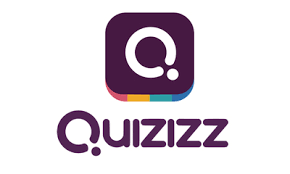 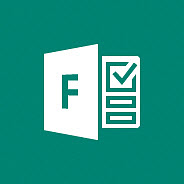 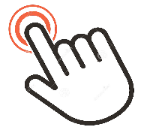 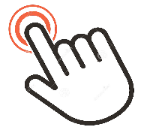 ---
https://forms.office.com/Pages/ShareFormPage.aspx?id=b4OQU5QpqkK9sELnf3f9C0tUDGzPRYpDjgbnhRSJpRlUN043NE1QQUJJSTBVT0NZU0lWQVVNT0VWWC4u&sharetoken=T41QxIkQ9KMeyWl2glx7
https://quizizz.com/admin/quiz/5f7b97517cfe02001b34dbed
Open your Student’s book at page: 30
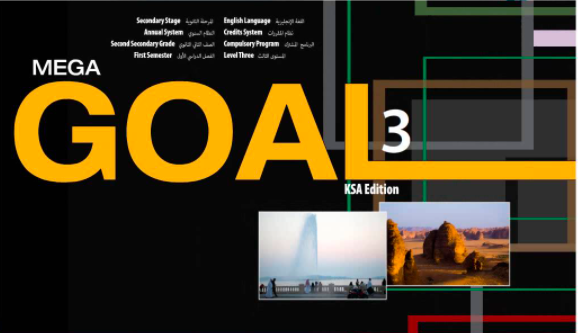 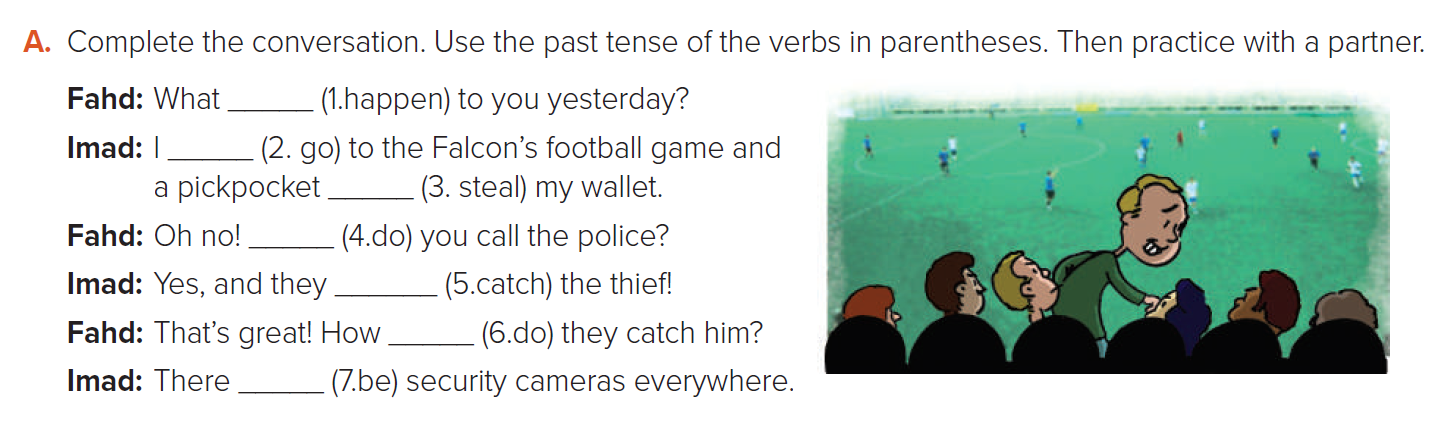 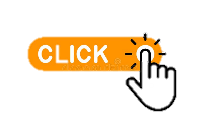 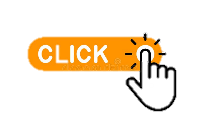 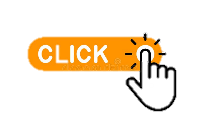 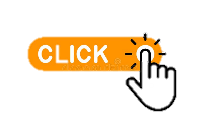 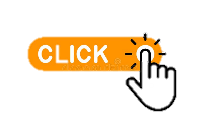 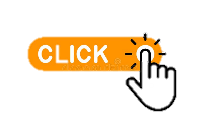 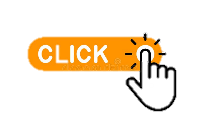 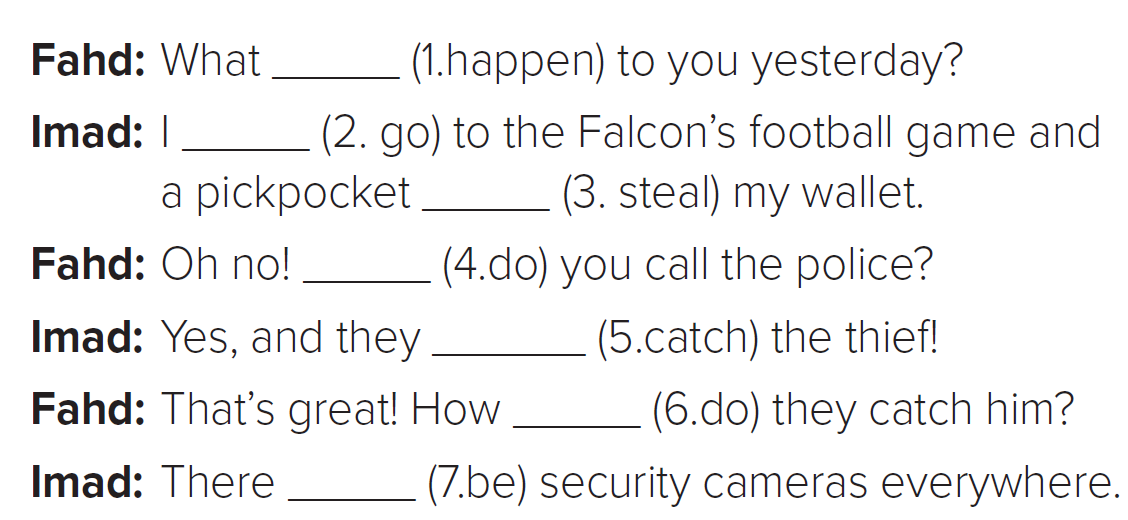 happened
went
stole
Did
caught
did
were
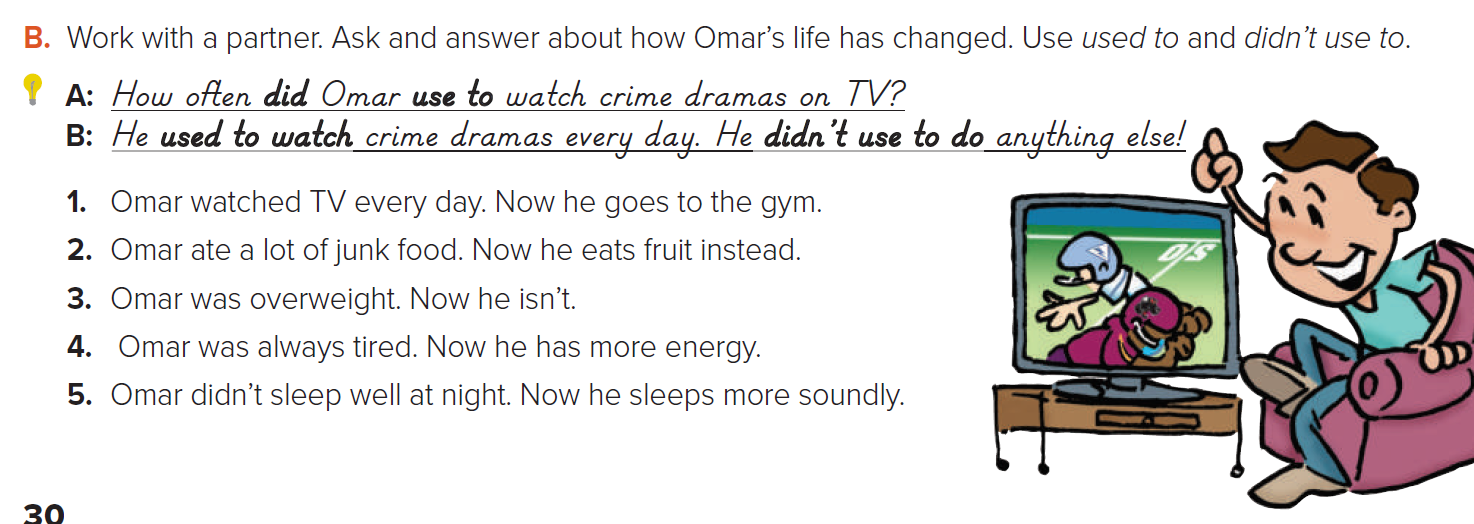 Suggested :
1. A: What did Omar use to do every day?
  B: He used to (would) watch TV every day. He didn’t use to go the gym.
2. A: What did Omar use to eat?
  B. He used to (would) eat a lot of junk food. He didn’t use to eat fruit.
3. A: What did Omar use to look like?
  B: Omar used to be overweight. He didn’t use to be slim.
4. A:How did Omar use to feel?
  B: Omar used to always feel tired. He didn’t use to have much energy.
5. A: How did Omar use to sleep?
  B: Omar didn’t use to sleep well.
He used to be awake most of the night/ have insomnia
Open your WORKBOOK at page: 19
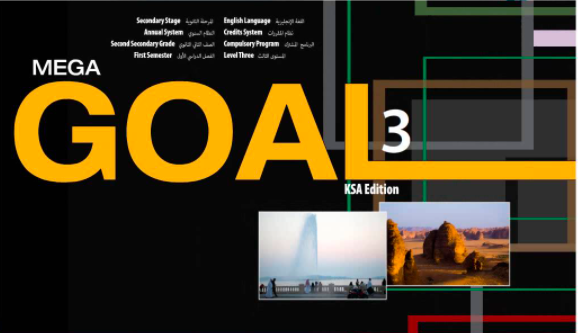 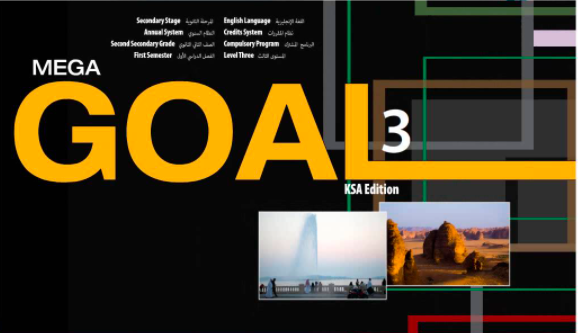 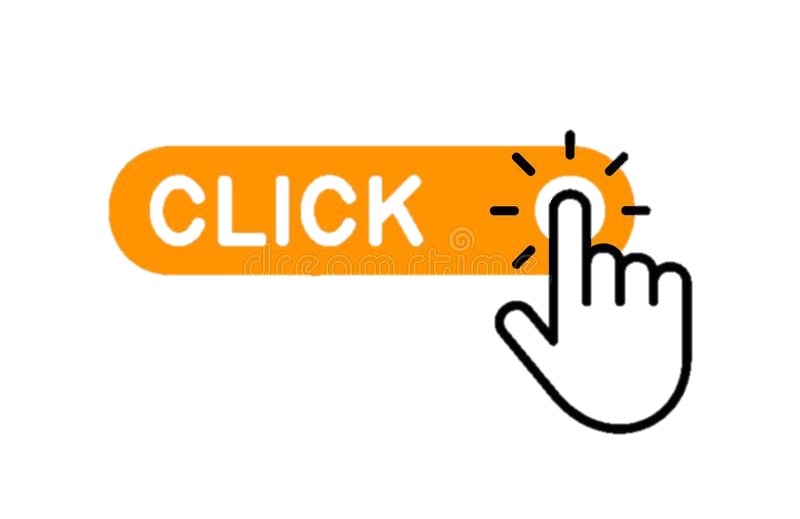 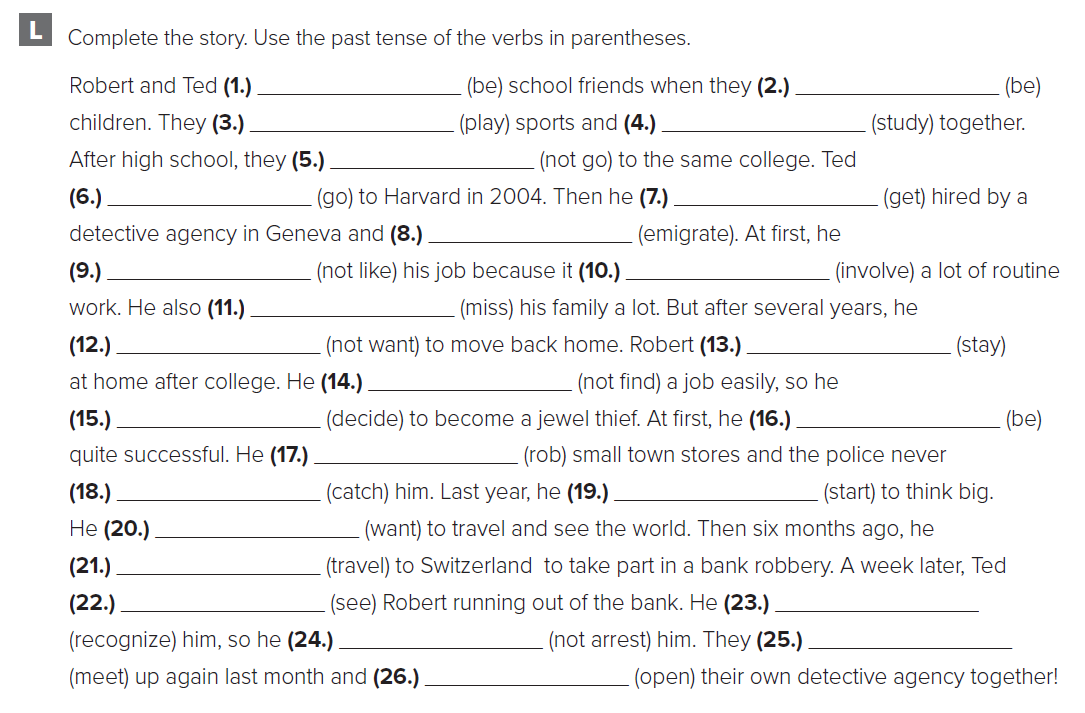 were
were
played
studied
didn’t go
got
went
emigrated
didn’t like
involved
missed
didn’t want
stayed
didn’t find
was
decided
robbed
caught
started
wanted
traveled
saw
recognized
met
didn’t arrest
opened
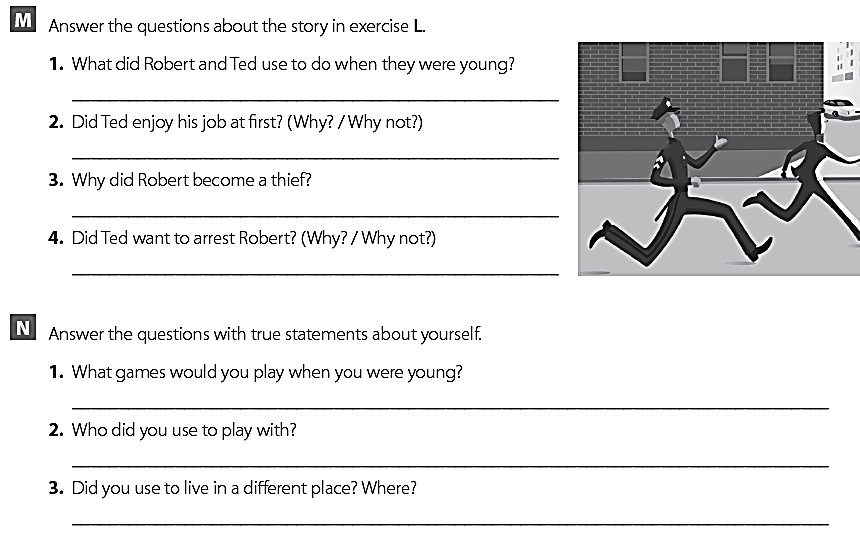 They used to play sports and study together



No, he didn’t because it involved a lot of  routine work.


He became a thief because he couldn’t find a job easily.



No, he didn’t, because they were school friends
Have a nice day
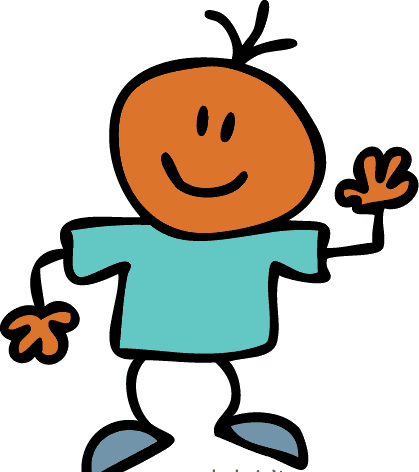 ---
---